Digital Twins for Manufacturing
Andreas Ocklenburg
CEO cloudSME U.G. & Work Package Leader 
"Communication & Outreach“ in DIGITbrain
                 andreas.ocklenburg@cloudsme.eu
                 +49 203 363 999 55
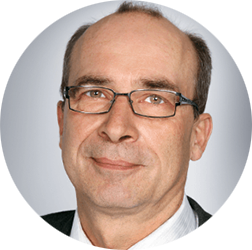 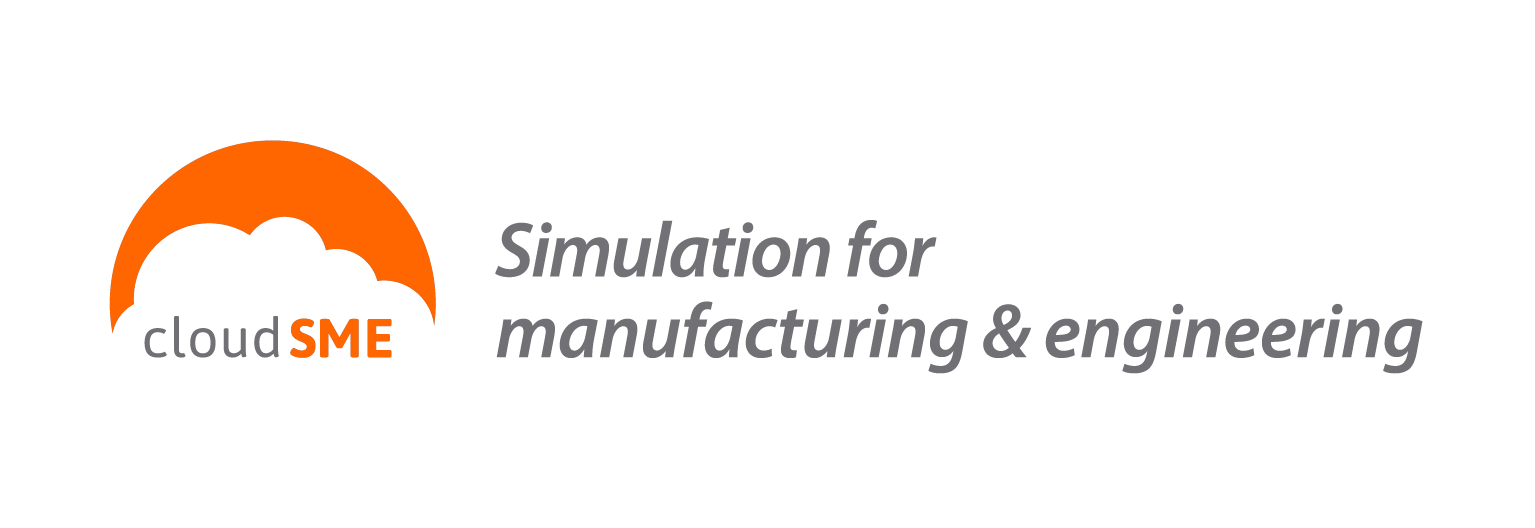 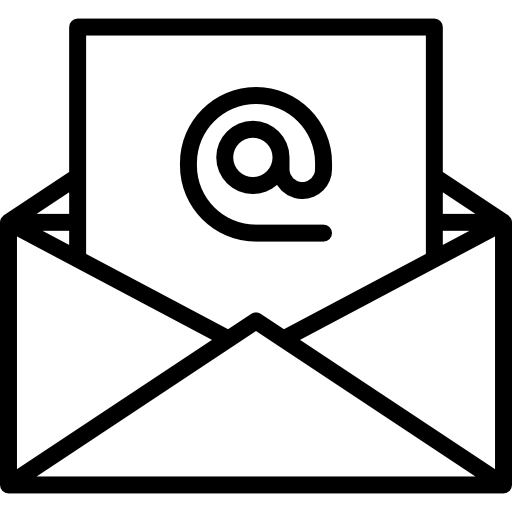 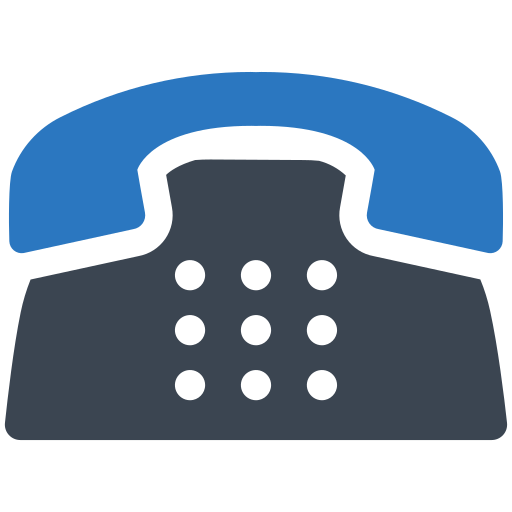 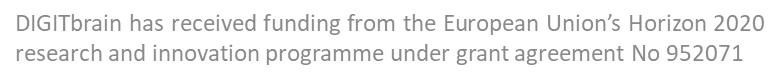 DIGITbrain - details
Topic: H2020 – ICT-03
Type of action: Innovation Action
Number of partners: 36
Estimated project cost: €9,392,812.09
EU contribution: €8,340,511.48
Start date: 1st July 2020
Duration: July 2020 – December 2023 (42 months)
Grant Agreement No. 952071
24/02/2021
DIGITbrain has received funding from the European Union’s Horizon 2020 research and innovation programme under grant agreement No 952071
1
DIGITbrain in a nutshell
The Digital Brain constitutes an evolution of the concept of the digital twin, expanding it to a smart entity, by empowering it with analysis and
decision support capabilities, allowing the agile adaptation  and evolution of industrial products.
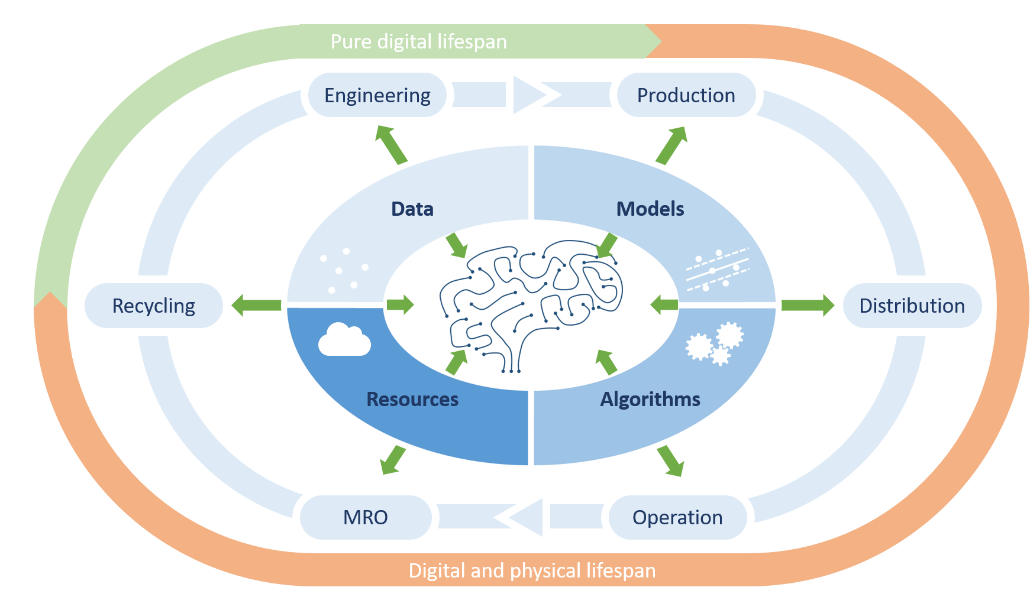 Main challenge
“…to enable customised industrial 
products and to facilitate cost-effective distributed and localised production for manufacturing SMEs…”
24/02/2021
DIGITbrain has received funding from the European Union’s Horizon 2020 research and innovation programme under grant agreement No 952071
2
DIGITbrain in a nutshell
By extending the Digital Twin concept with memorizing capacity to cover the whole product lifetime

Accelerate adaptation of manufacturing and products to changing conditions
Facilitate flexible manufacturing to strengthen competitiveness
Enable personalized manufacturing in an affordable way
Democratize technology access for manufacturing SMEs
24/02/2021
DIGITbrain has received funding from the European Union’s Horizon 2020 research and innovation programme under grant agreement No 952071
3
DIGITbrain Open Calls
2 Open Calls, 3 waves of experiments
Number of new experiments: 14 (7 per Open Call)
1st Open Call: 31st March – 30th June
Budget: 1 400 000 € 
up to 100K€ per experiment
up to 60K€ per third party
1st Open Call Webinar:  20th April 2021, 11:00h CEST (more information: digitbrain.eu/first-open-call-webinar)
24/02/2021
4
DIGITbrain has received funding from the European Union’s Horizon 2020 research and innovation programme under grant agreement No 952071
Who can apply and how?
SMEs or mid-caps, located in the EU, a Horizon 2020 associated country or the UK
From the following sectors:
End users (manufacturing companies – SMEs and mid-caps)
Independent Software Vendors (ISV) – SMEs and mid-caps
Engineering consultants – SMEs and mid-caps
Research organisations
High-Performance Computing (HPCs)
Digital Innovation Hubs
Open Call Documents: available at digitbrain.eu when Call is open
Applications / Questions to: opencall@digitbrain.eu
24/02/2021
5
DIGITbrain has received funding from the European Union’s Horizon 2020 research and innovation programme under grant agreement No 952071
What experiments are we looking for?
Experiments can cover all segments of the entire manufacturing sector, e.g. discrete manufacturing, continuous production, or construction. 
Pan-European teams of manufacturing end-users, technology providers, research organisations, High Performance Computing providers and / or Digital Innovation Hubs - together implementing an individual  use case-based Digital Twin    Match-making: by DIHs
They will be integrated into a Digital Marketplace, which provides the necessary graphical user interfaces (GUIs) in view of configuring and monitoring the Digital Brain for an industrial-product instance.
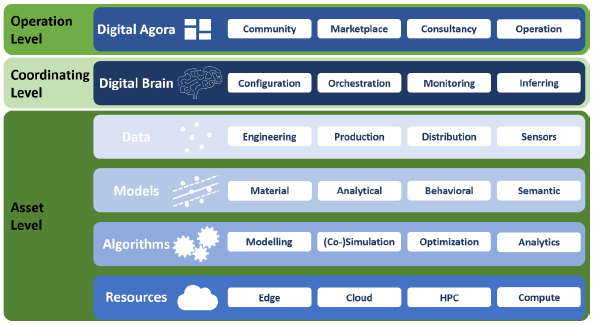 More information on eligible experiments / applications 
in our first webinar!
24/02/2021
6
DIGITbrain has received funding from the European Union’s Horizon 2020 research and innovation programme under grant agreement No 952071
Role of Digital Innovation Hubs (DIHs)
Promote the Open Call in their region / network
Co-work on the experiment proposals with the interested parties 
making sure the proposal idea is in-line with the project objectives, is innovative, is beneficial to the experiment proposers, and has an impact beyond the experiment).
Make sure that the experiment is feasible  with regard to time, costs, technology.
Accompany the experiment proposers once the experiment is selected and started.
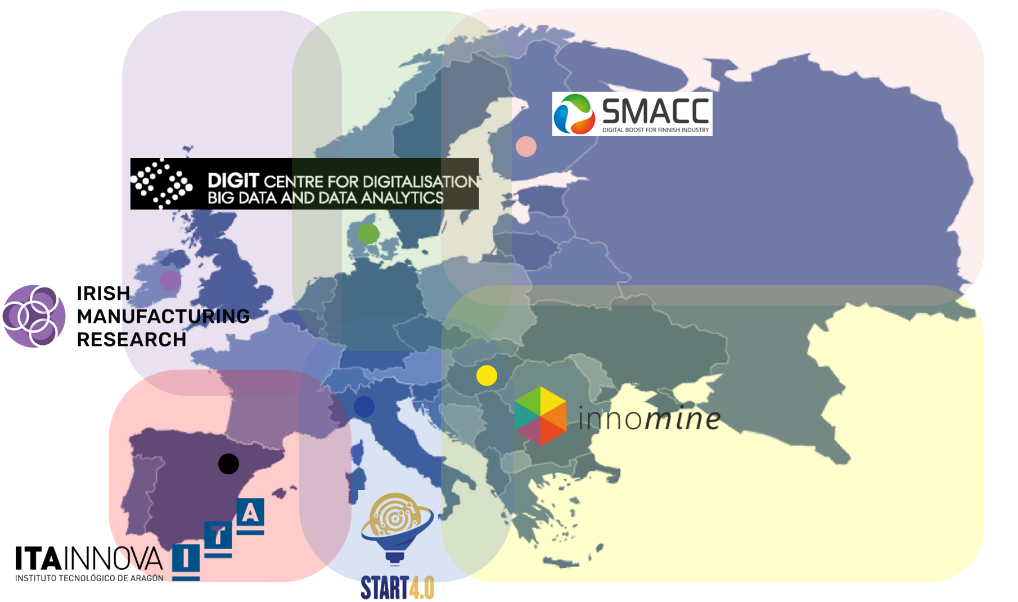 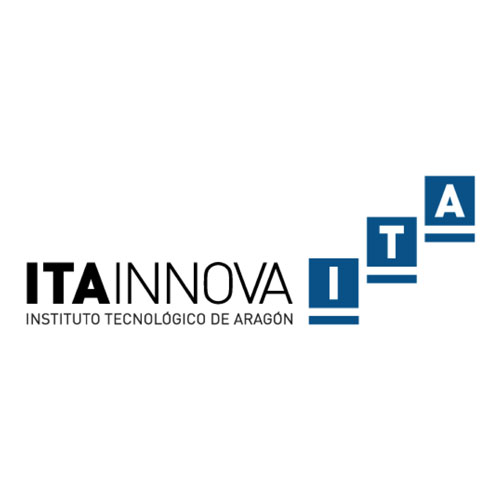 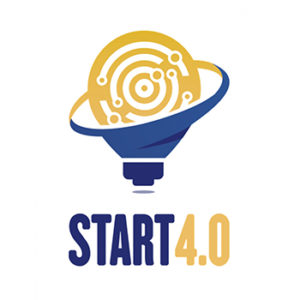 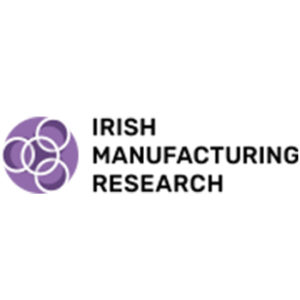 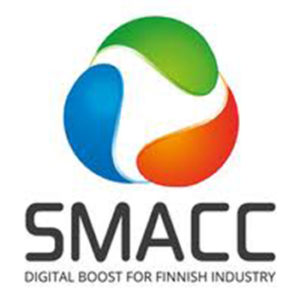 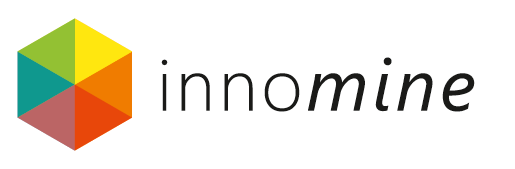 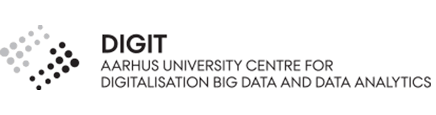 24/02/2021
DIGITbrain has received funding from the European Union’s Horizon 2020 research and innovation programme under grant agreement No 952071
7
The DIGITbrain consortium
Core technical and administrative partners
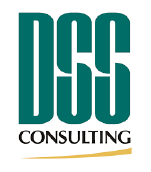 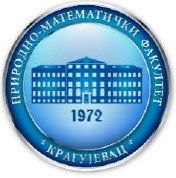 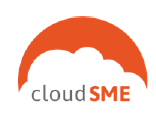 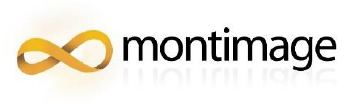 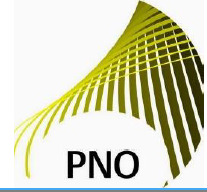 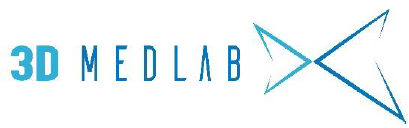 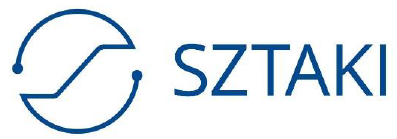 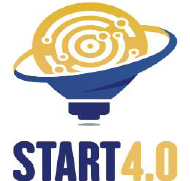 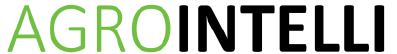 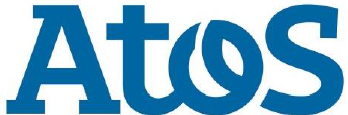 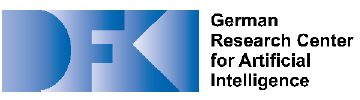 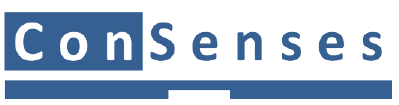 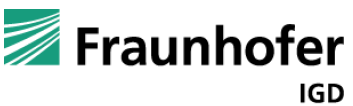 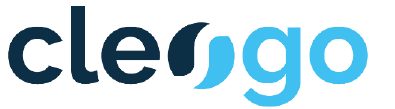 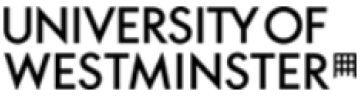 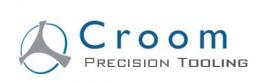 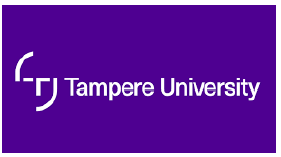 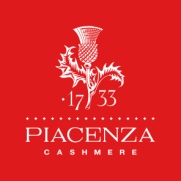 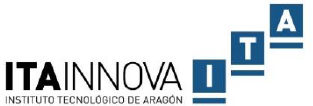 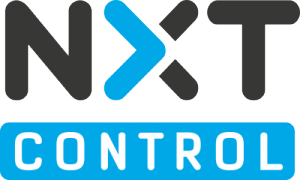 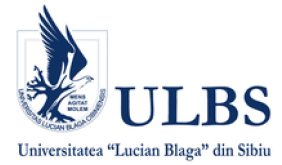 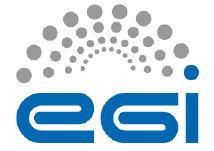 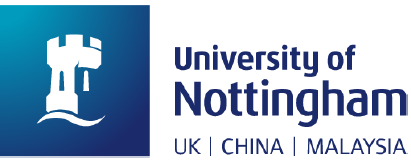 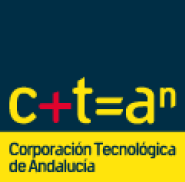 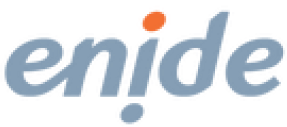 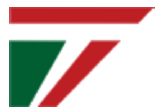 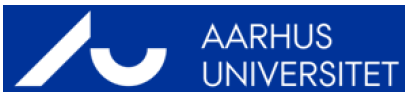 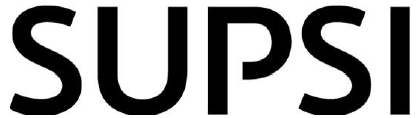 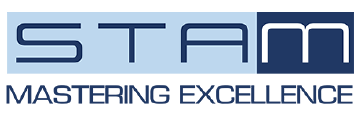 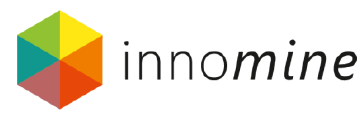 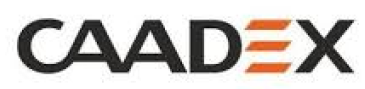 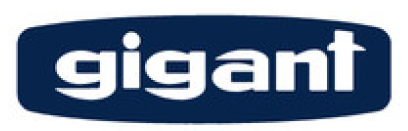 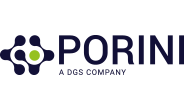 Network of DIHs
Experiment partners
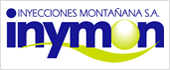 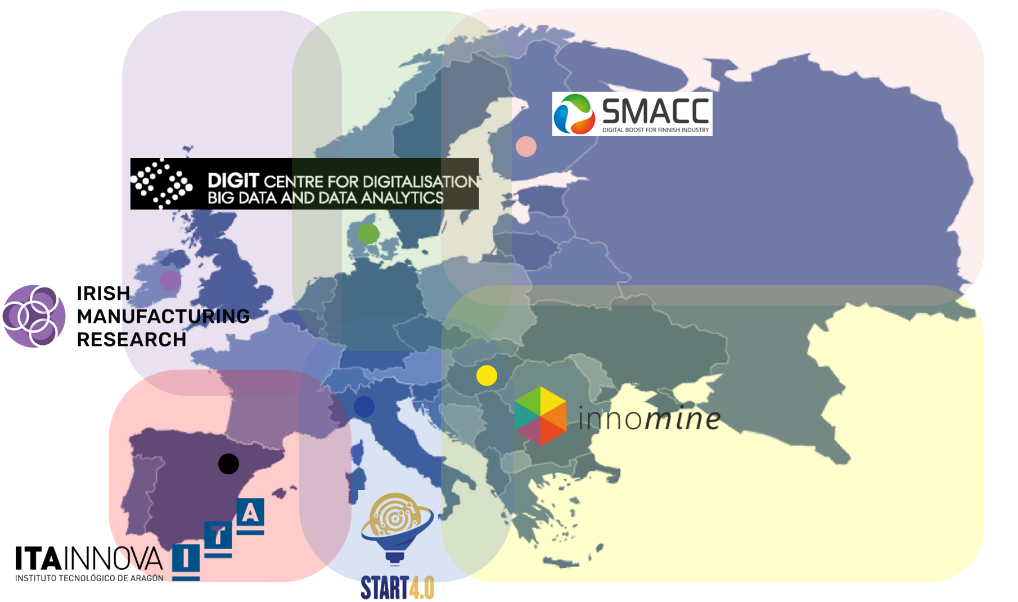 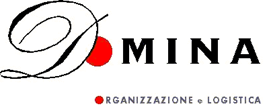 24/02/2021
DIGITbrain has received funding from the European Union’s Horizon 2020 research and innovation programme under grant agreement No 952071
8
Get in contact with us!
Follow us:
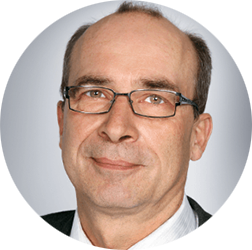 Andreas Ocklenburg
CEO cloudSME U.G. & Work Package Leader 
"Communication & Outreach“ in DIGITbrain
             andreas.ocklenburg@cloudsme.eu
        	+49 203 363 999 55
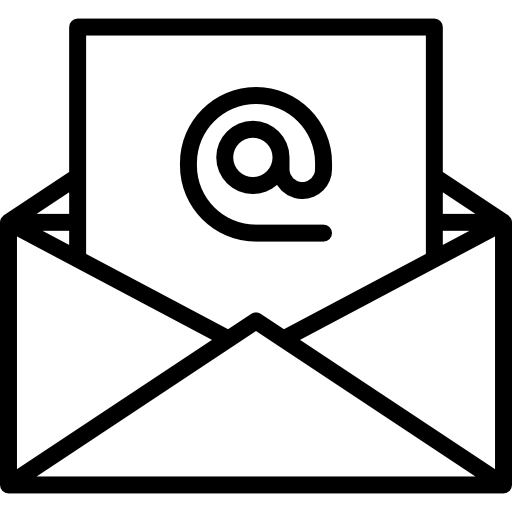 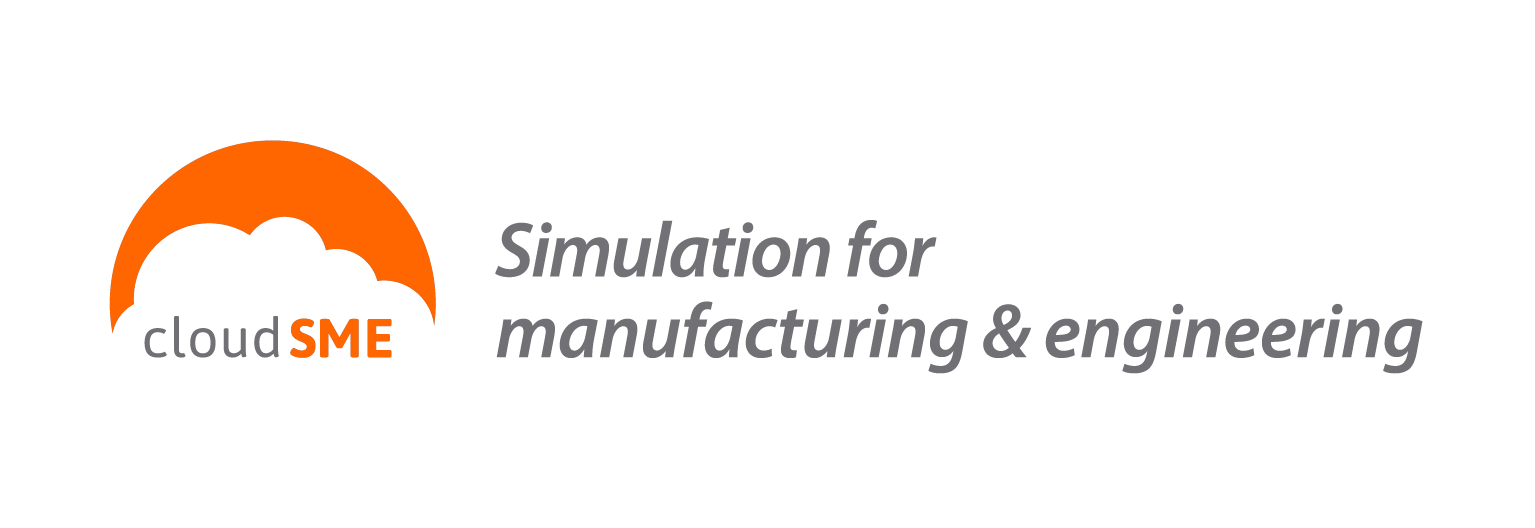 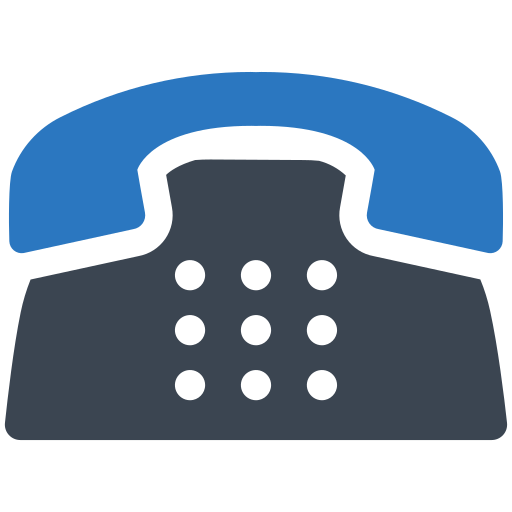 www.digitbrain.eu
         www.linkedin.com/groups/12439191  
         www.twitter.com/digitbrain_eu 
         www.facebook.com/DIGITbrainProject
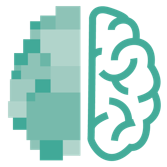 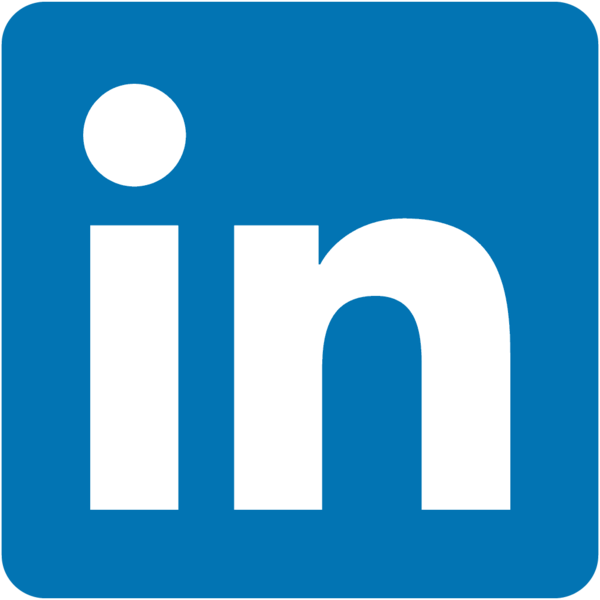 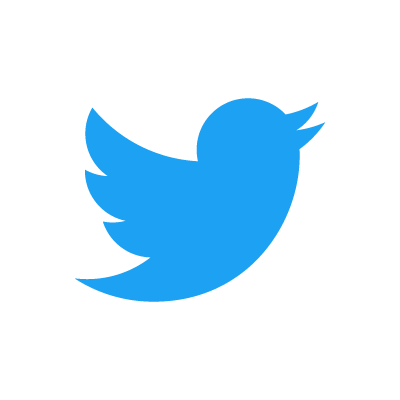 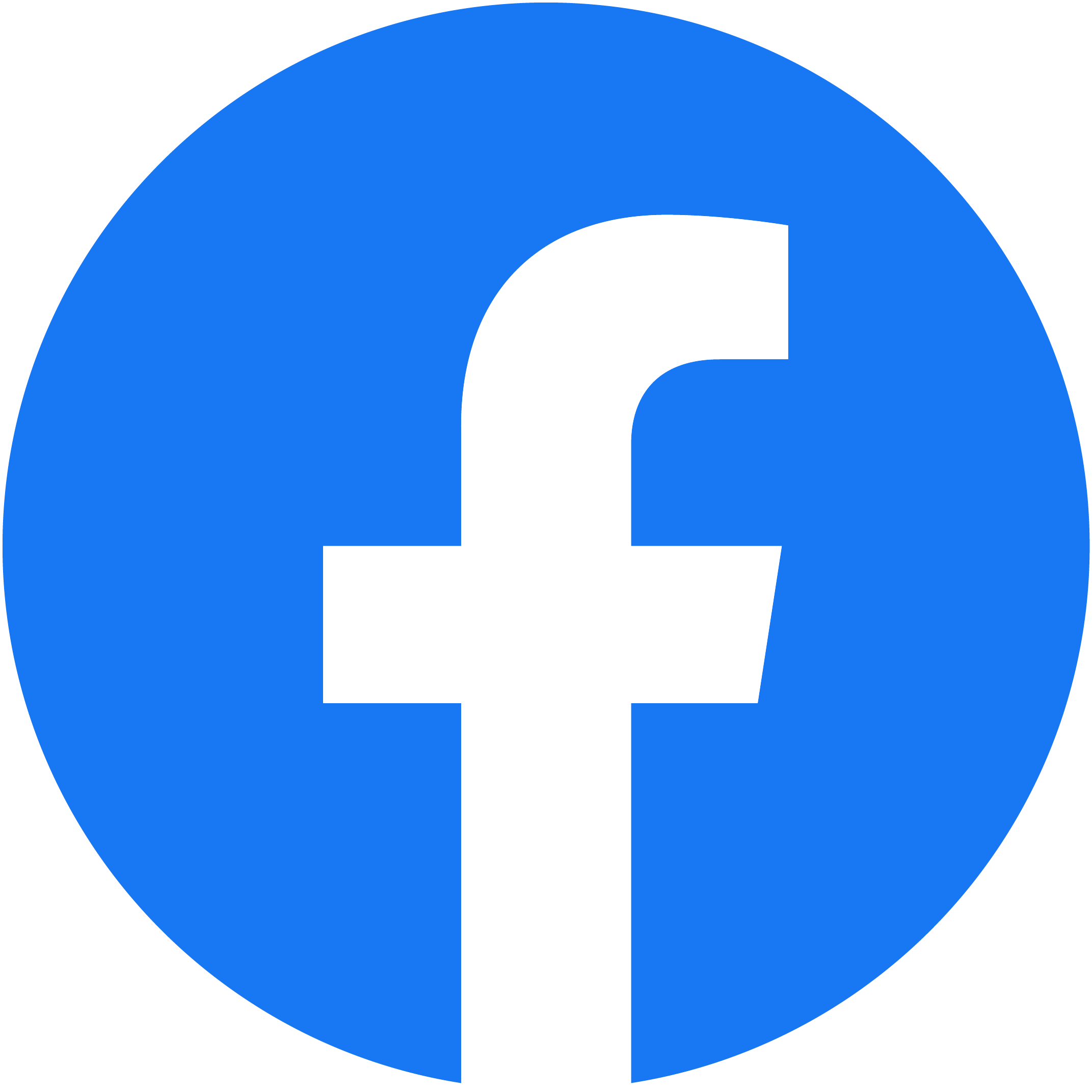 24/02/2021
DIGITbrain has received funding from the European Union’s Horizon 2020 research and innovation programme under grant agreement No 952071
9